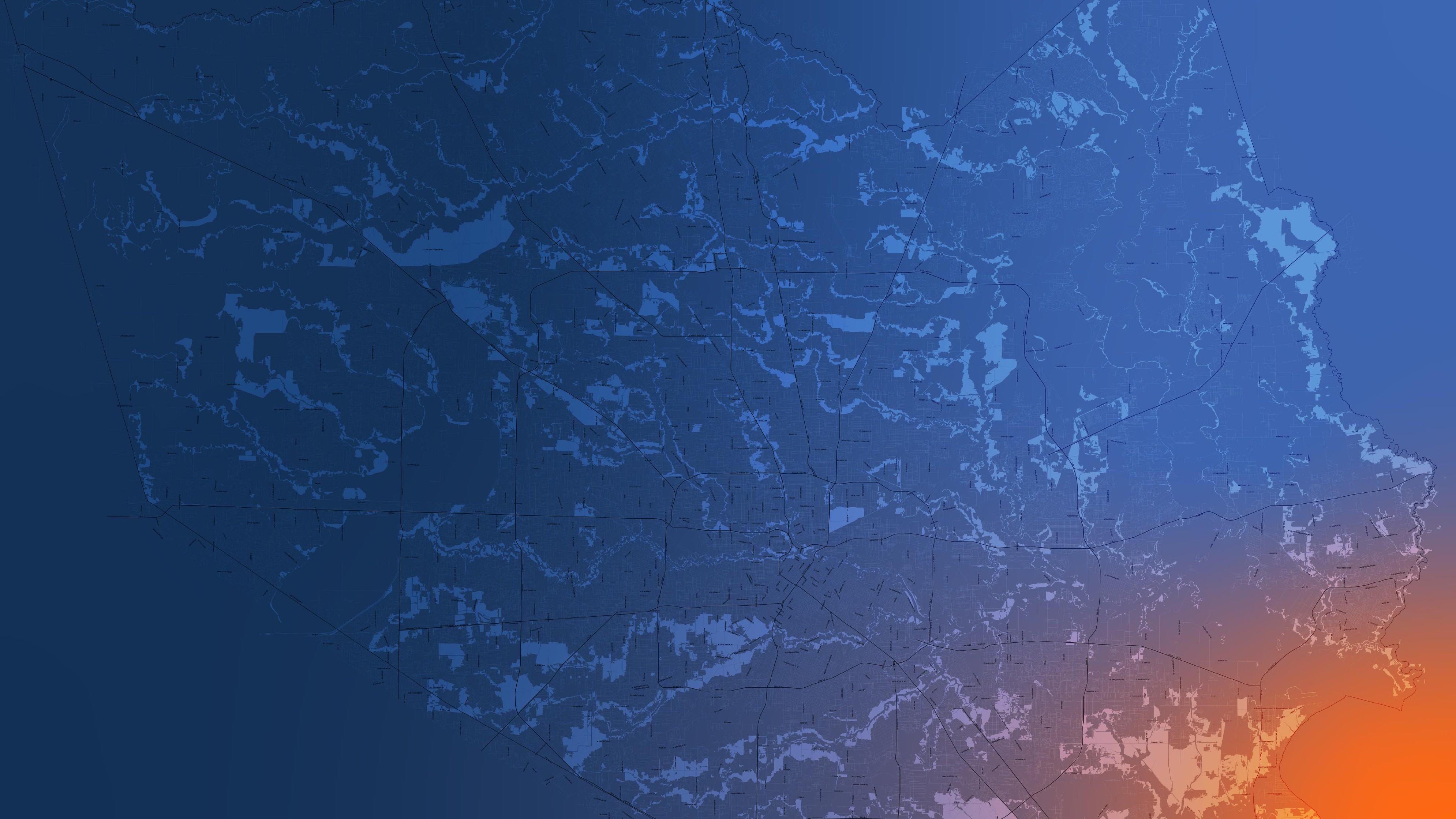 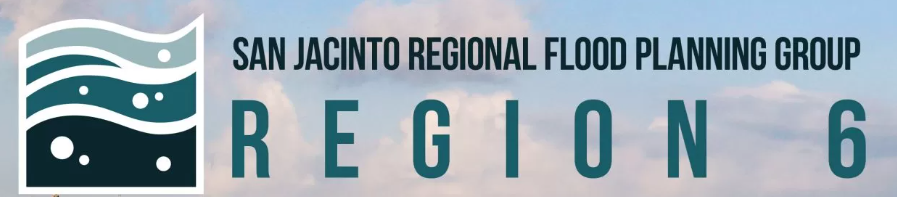 Region 6 - San Jacinto RegionalFlood Planning Group
Executive MeetingDecember  20, 20249:00 AM Hybrid Meeting
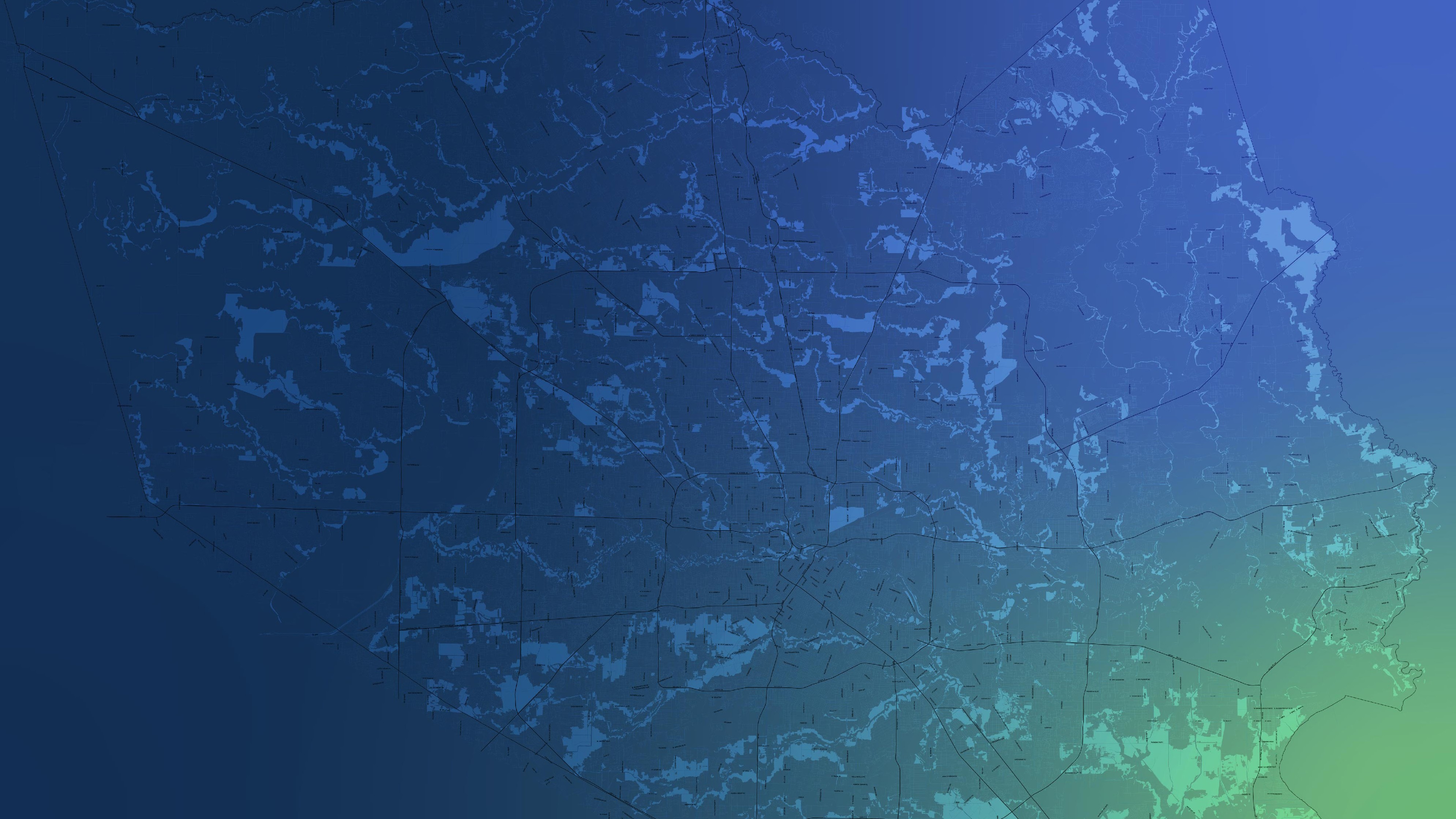 ITEM 1Call to Order
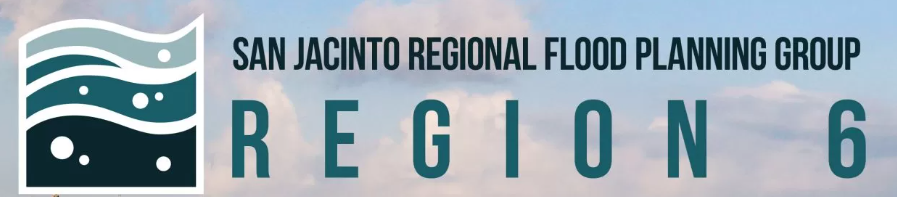 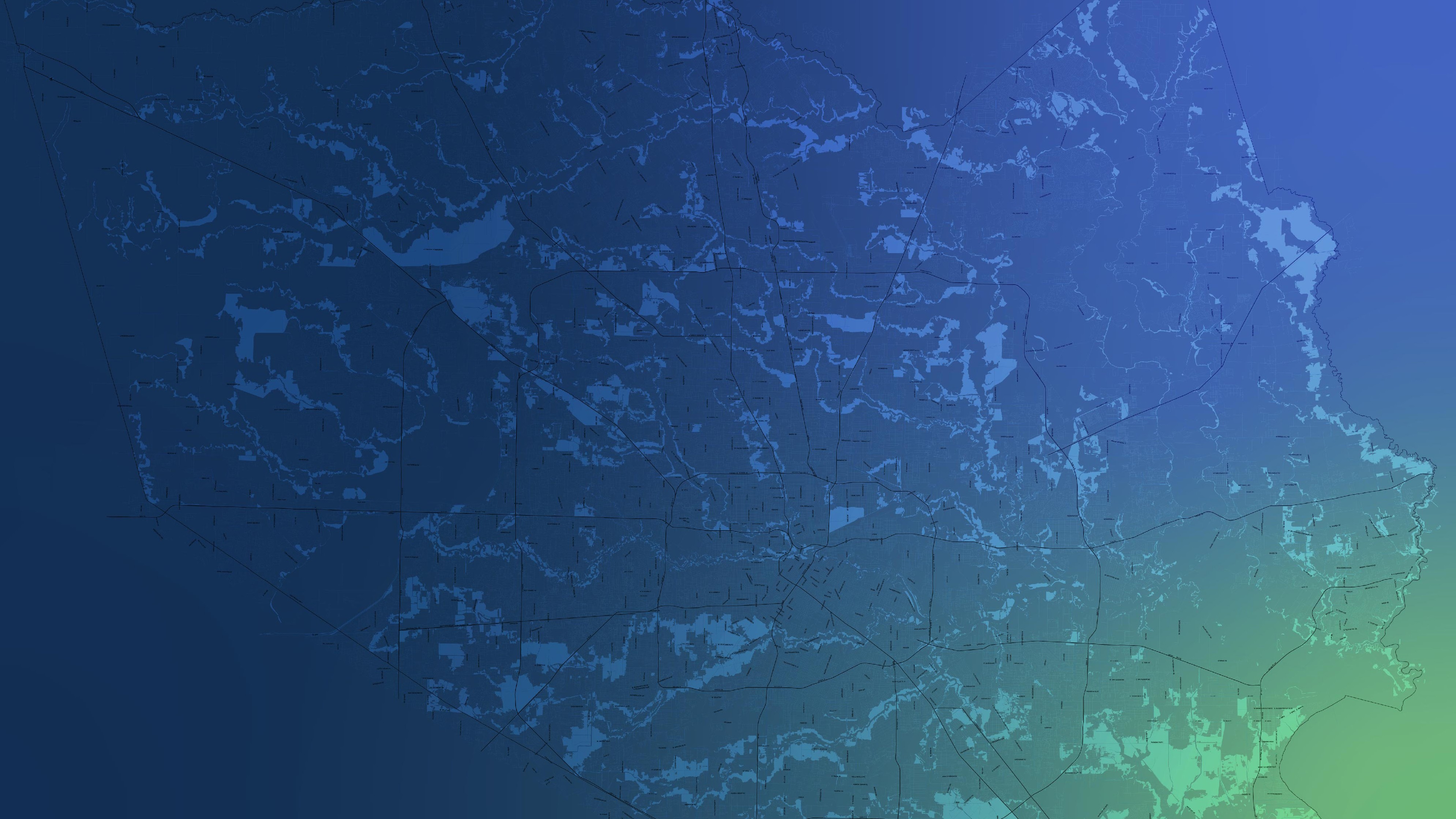 ITEM 2Welcome and Roll Call
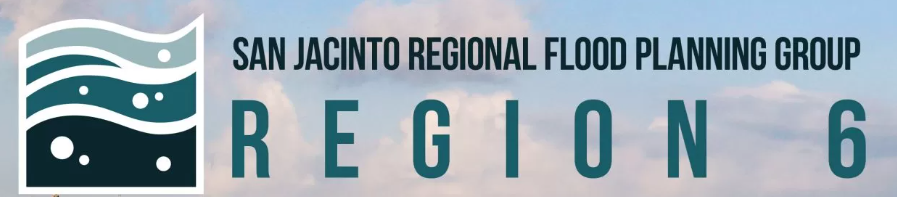 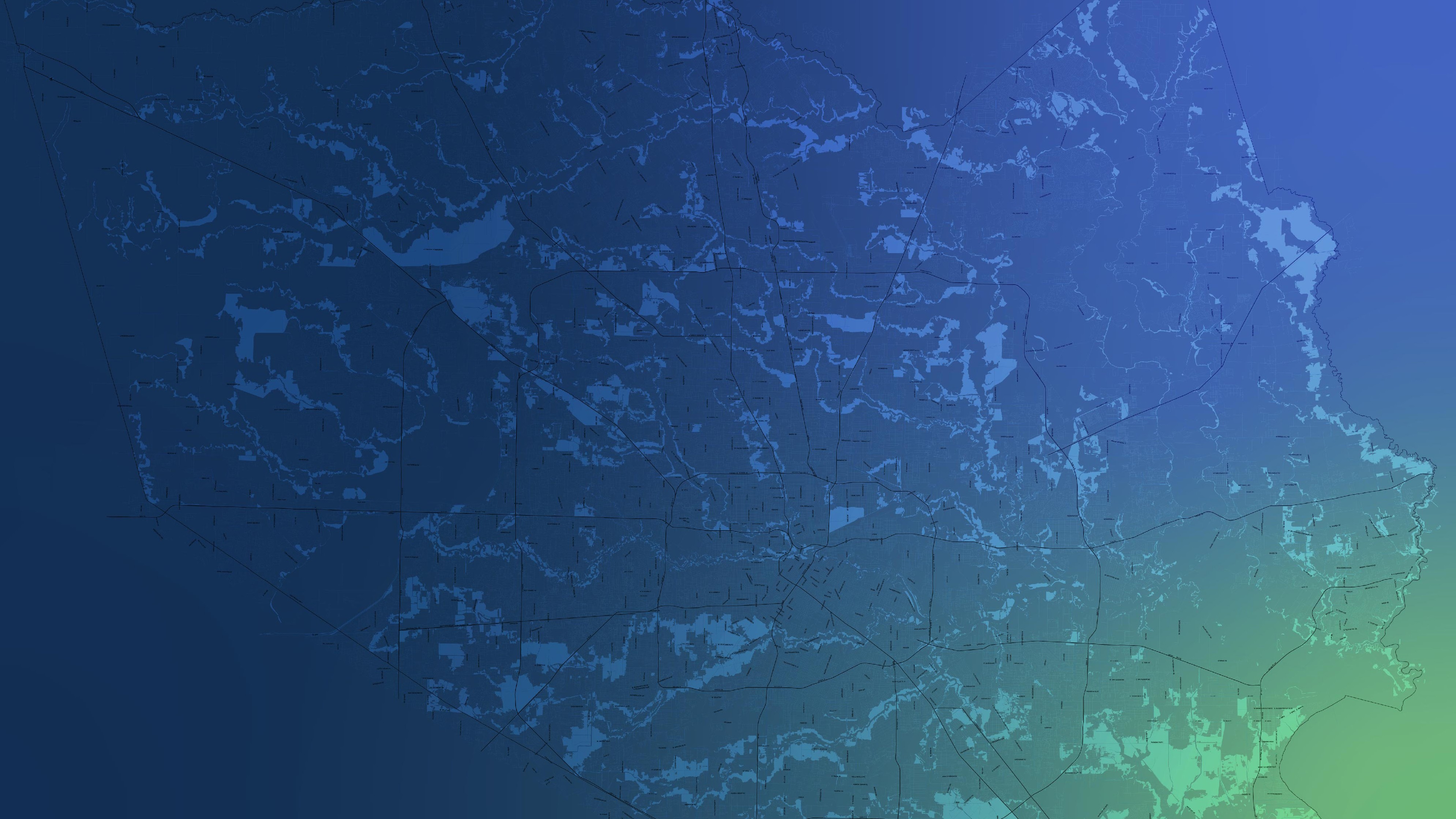 ITEM 3Registered Public Comments on Agenda Items(Limit of 3 Minutes Per Person)
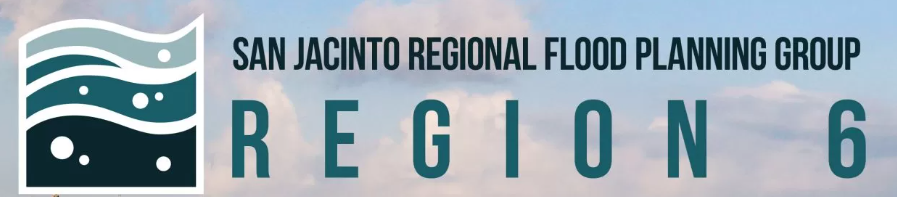 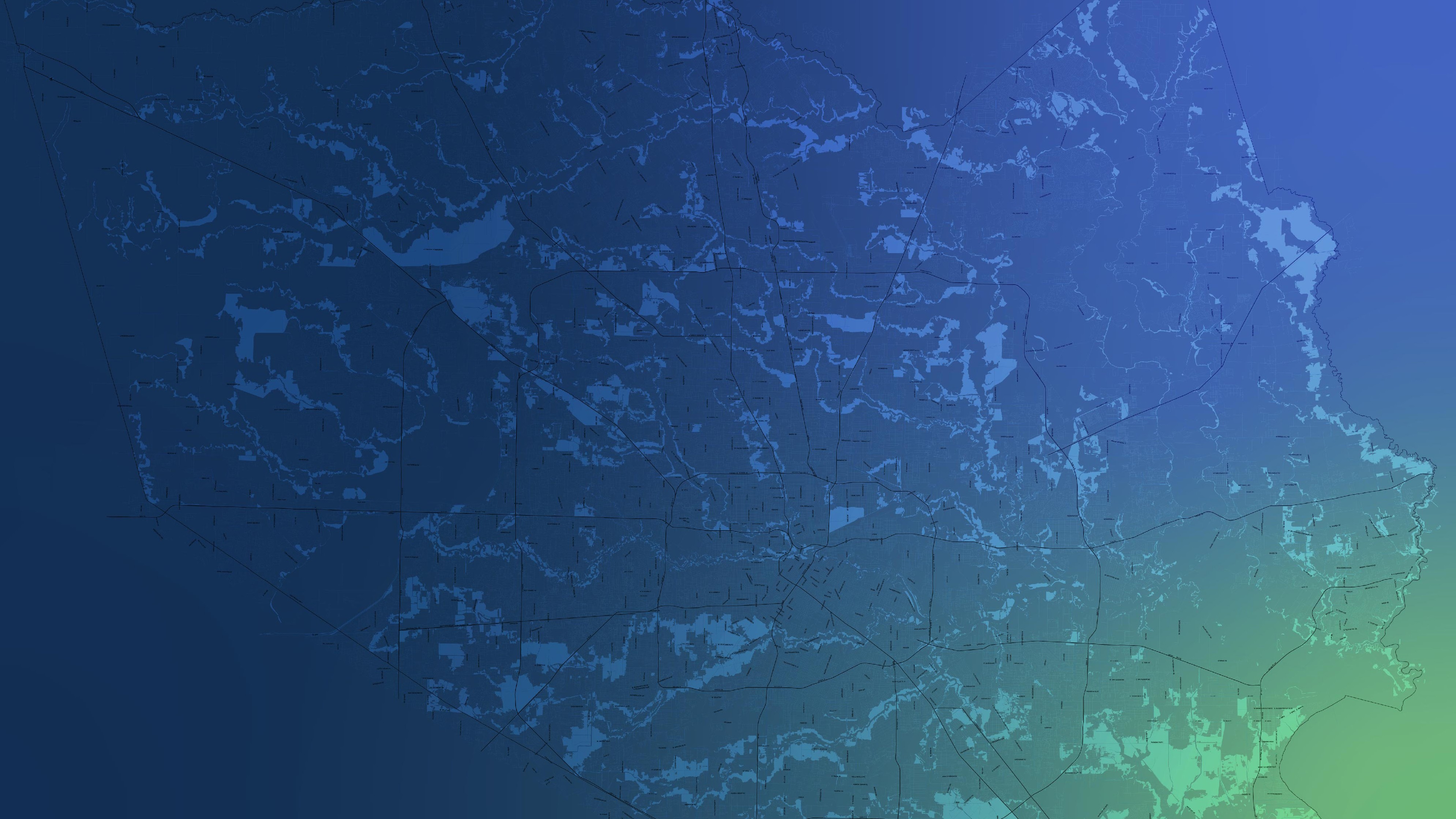 ITEM 4Approval of Meeting Minutes
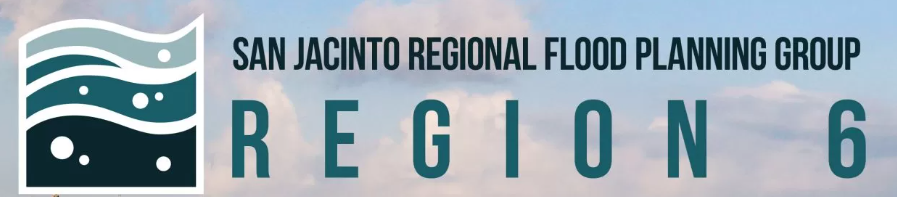 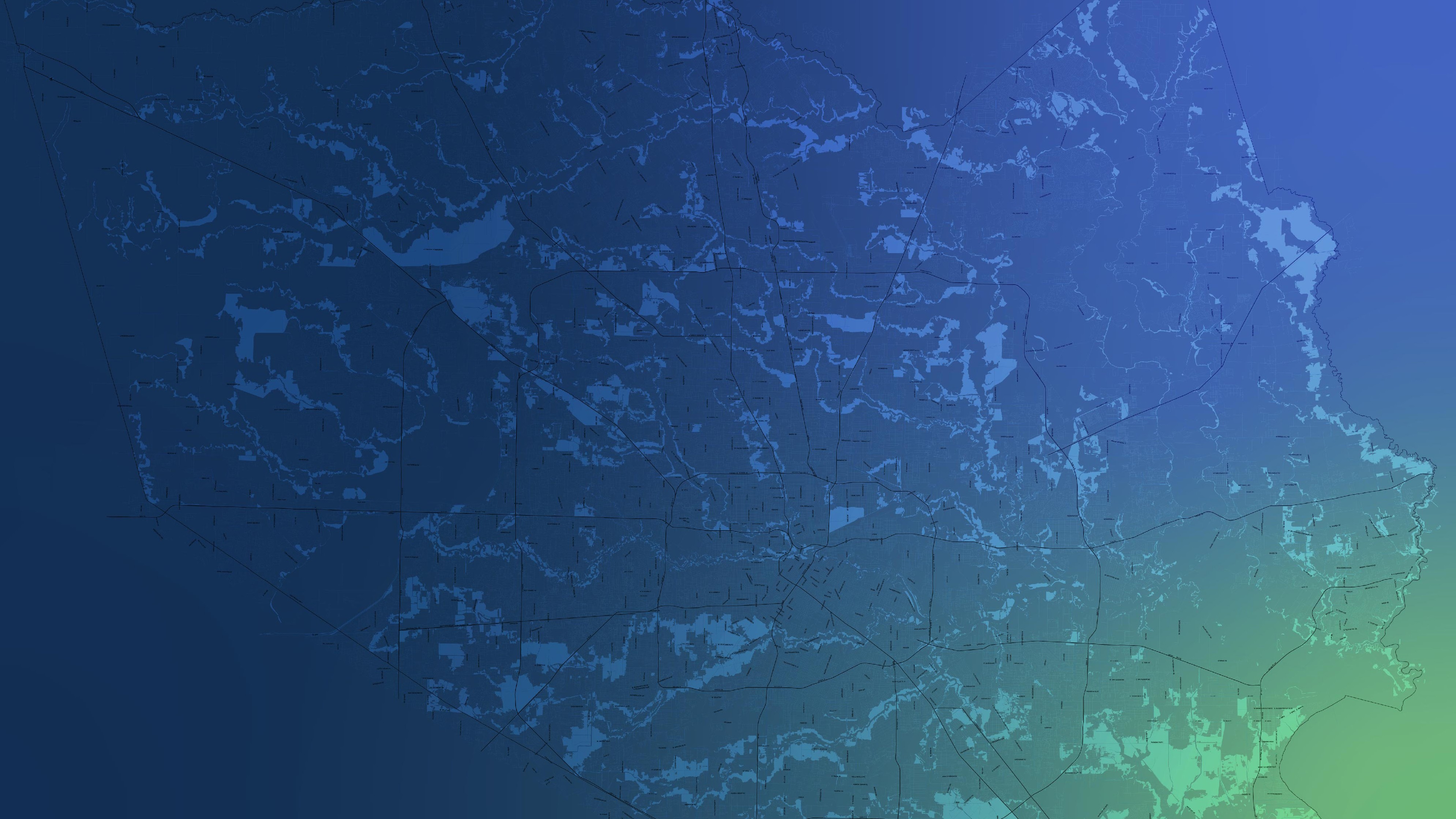 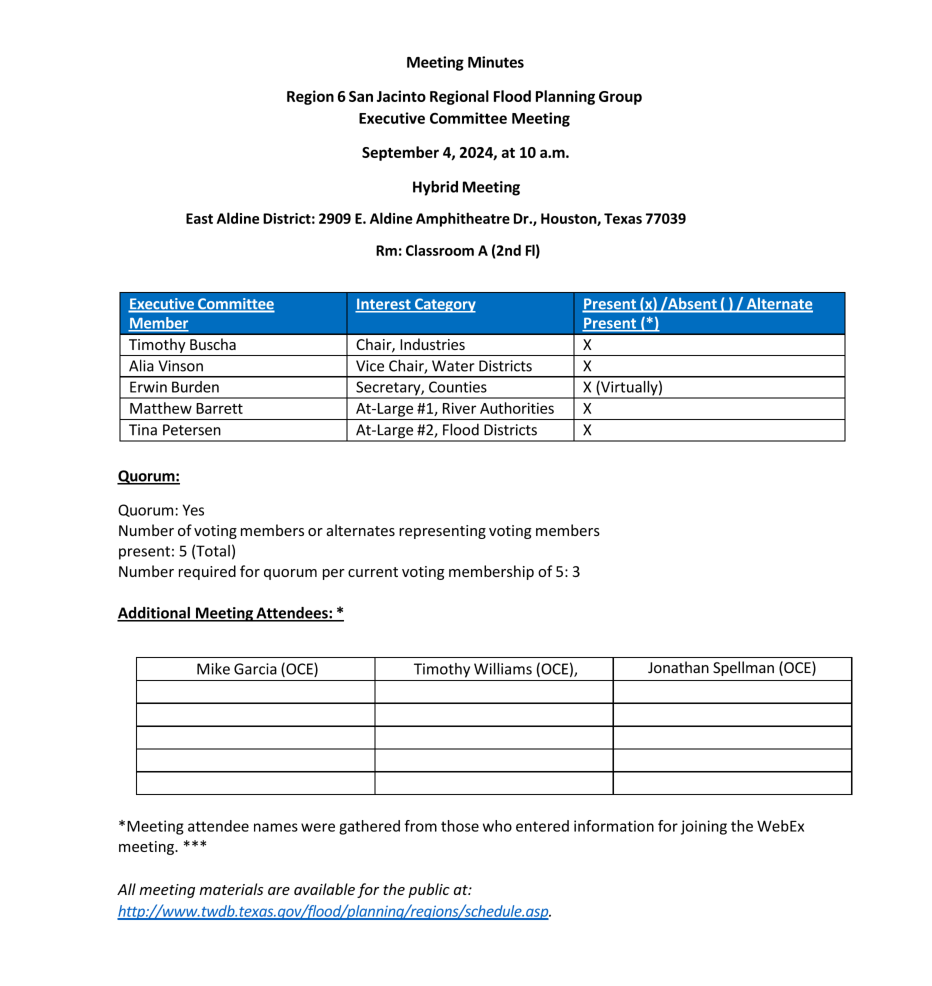 ITEM 4Approval of Meeting Minutes
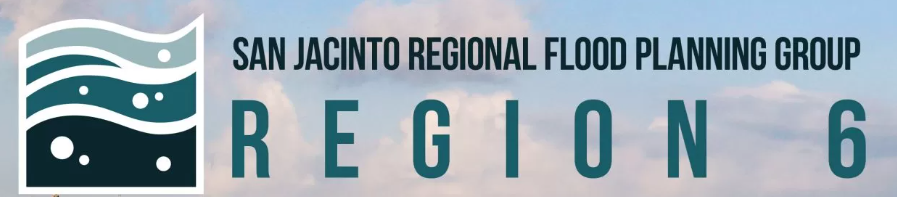 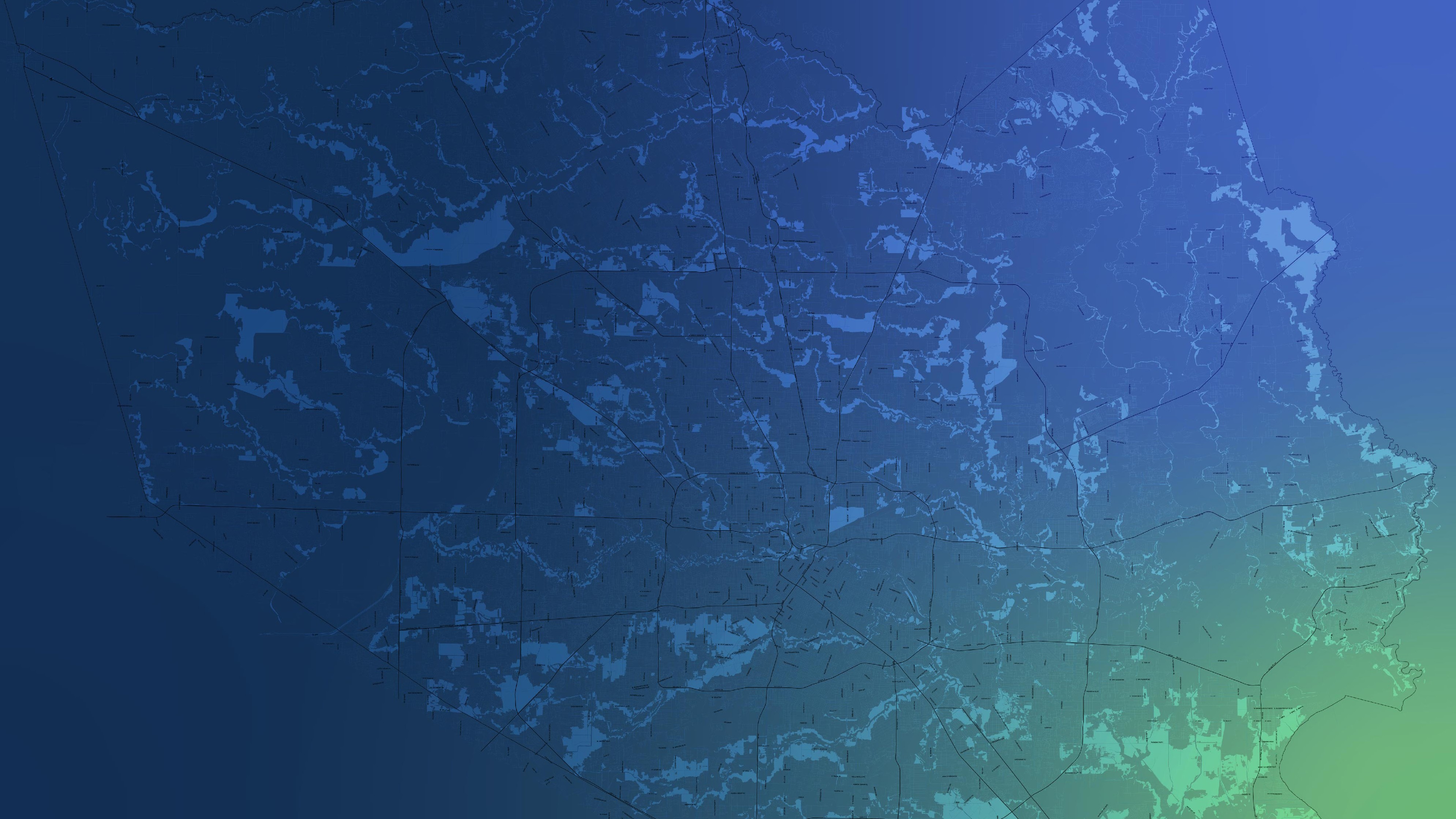 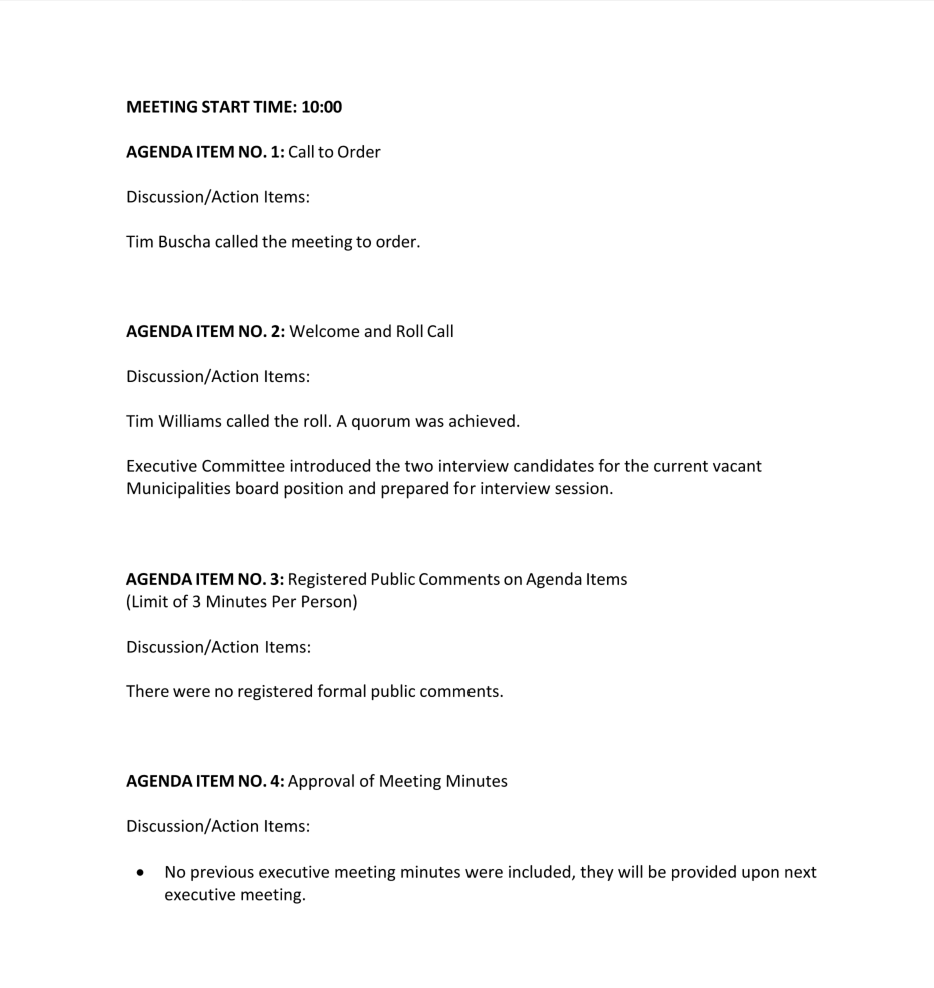 ITEM 4Approval of Meeting Minutes
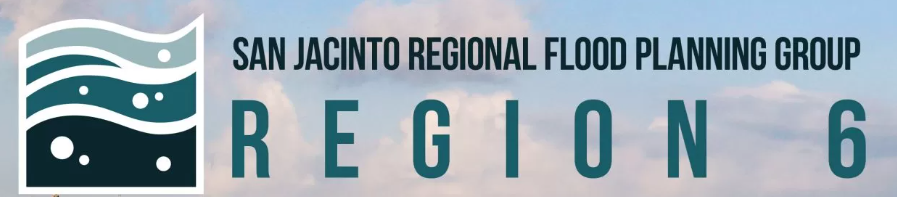 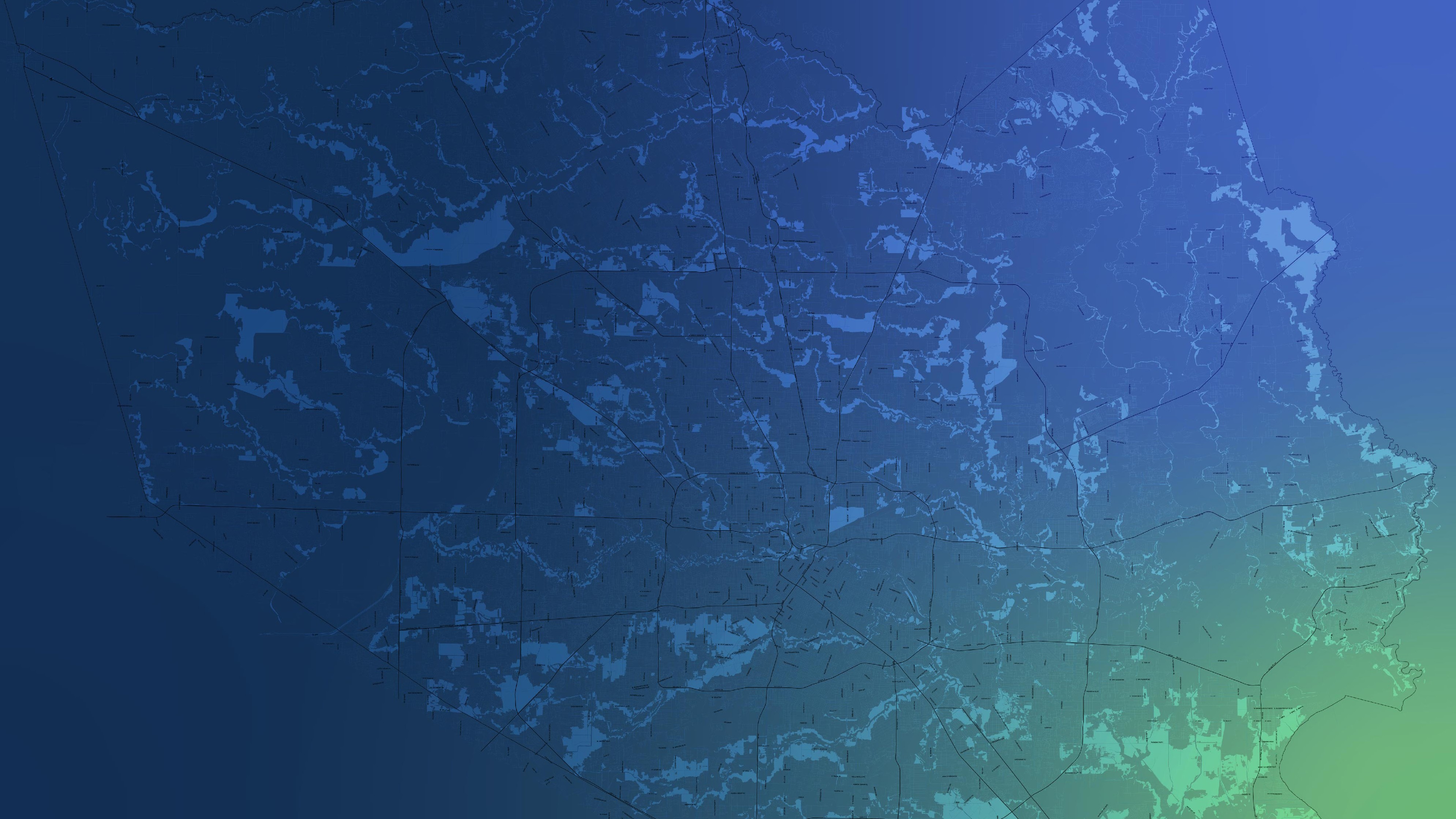 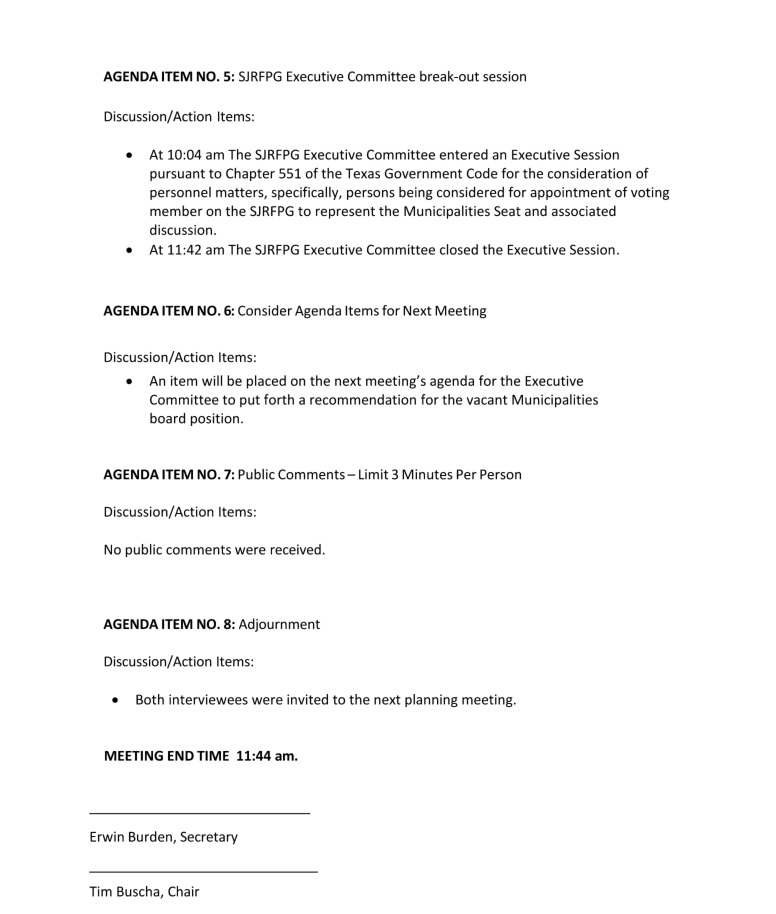 ITEM 4Approval of Meeting Minutes
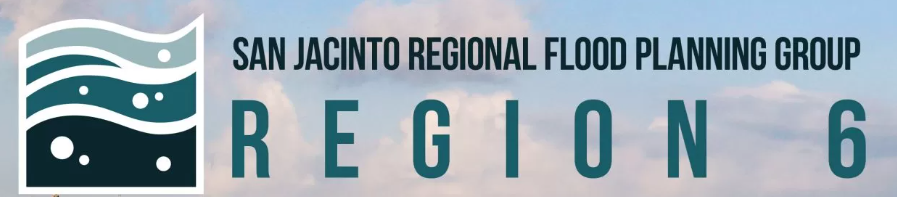 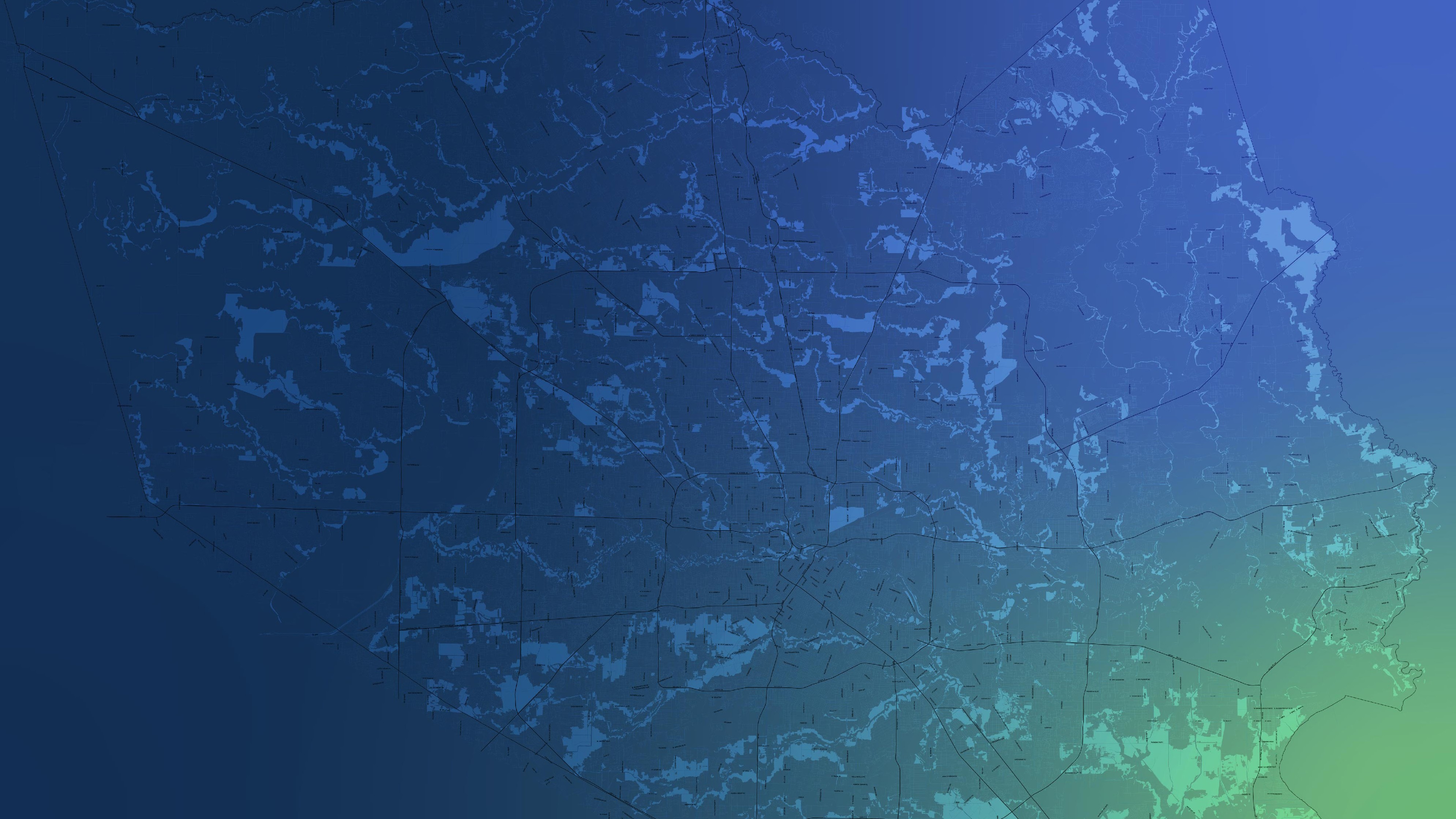 ITEM 5The SJRFPG Executive Committee may go into an Executive Session pursuant to Chapter 551 of the Texas Government Code for the consideration of personnel matters, specifically, persons being considered for appointment of voting member on the SJRFPG to represent the Municipalities and Small Municipalities Seat
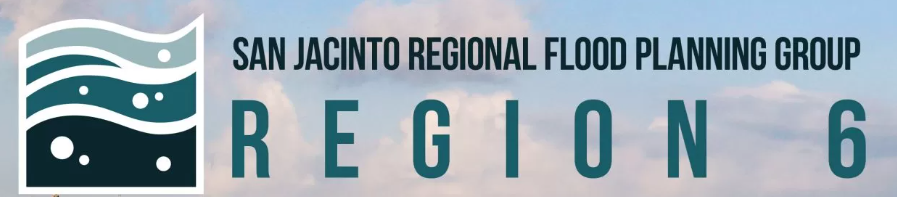 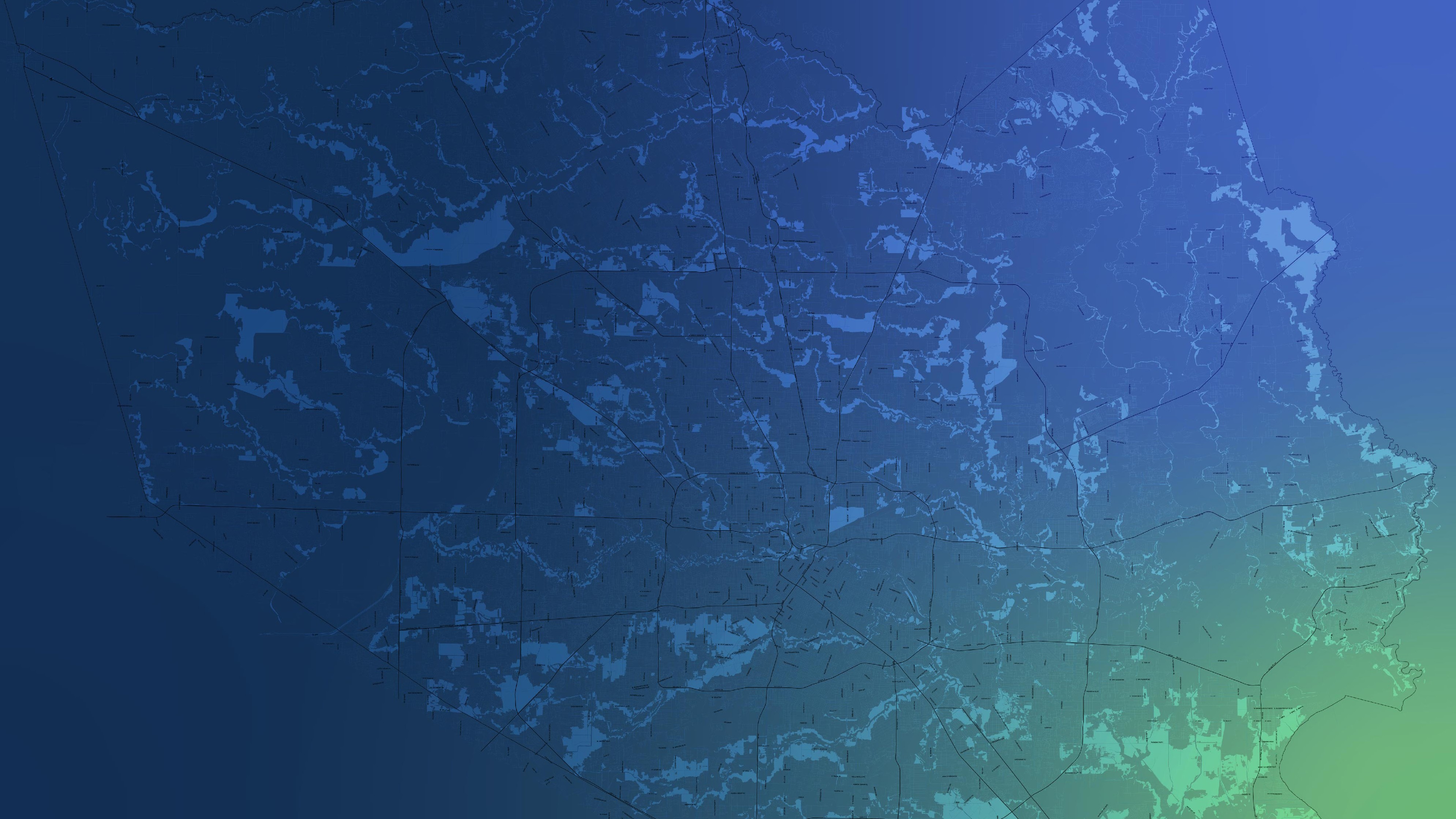 ITEM 6The SJRFPG Executive Committee may go into an Executive Session pursuant to Chapter 551 of the Texas Government Code for the consideration of personnel matters, specifically, persons being considered for appointment of sub-committee chair of public and technology sub committee.
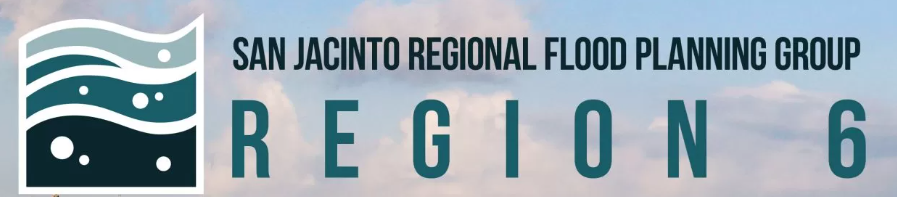 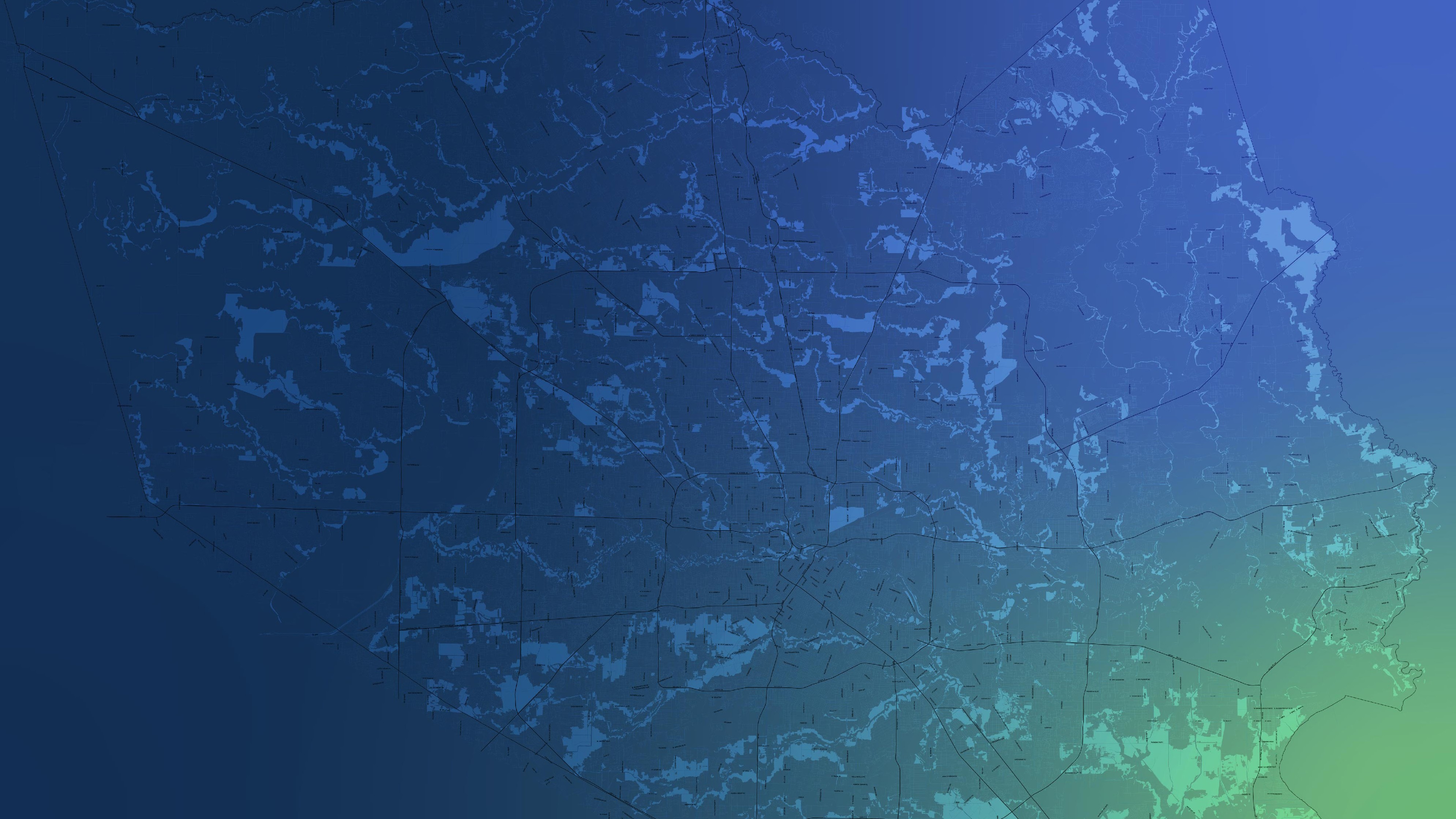 ITEM 7Public Comments - Limit of 3 Minutes Per Person
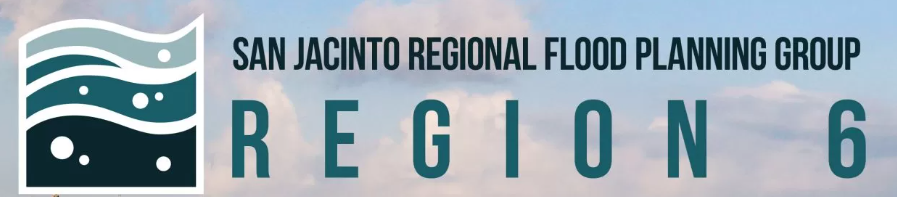 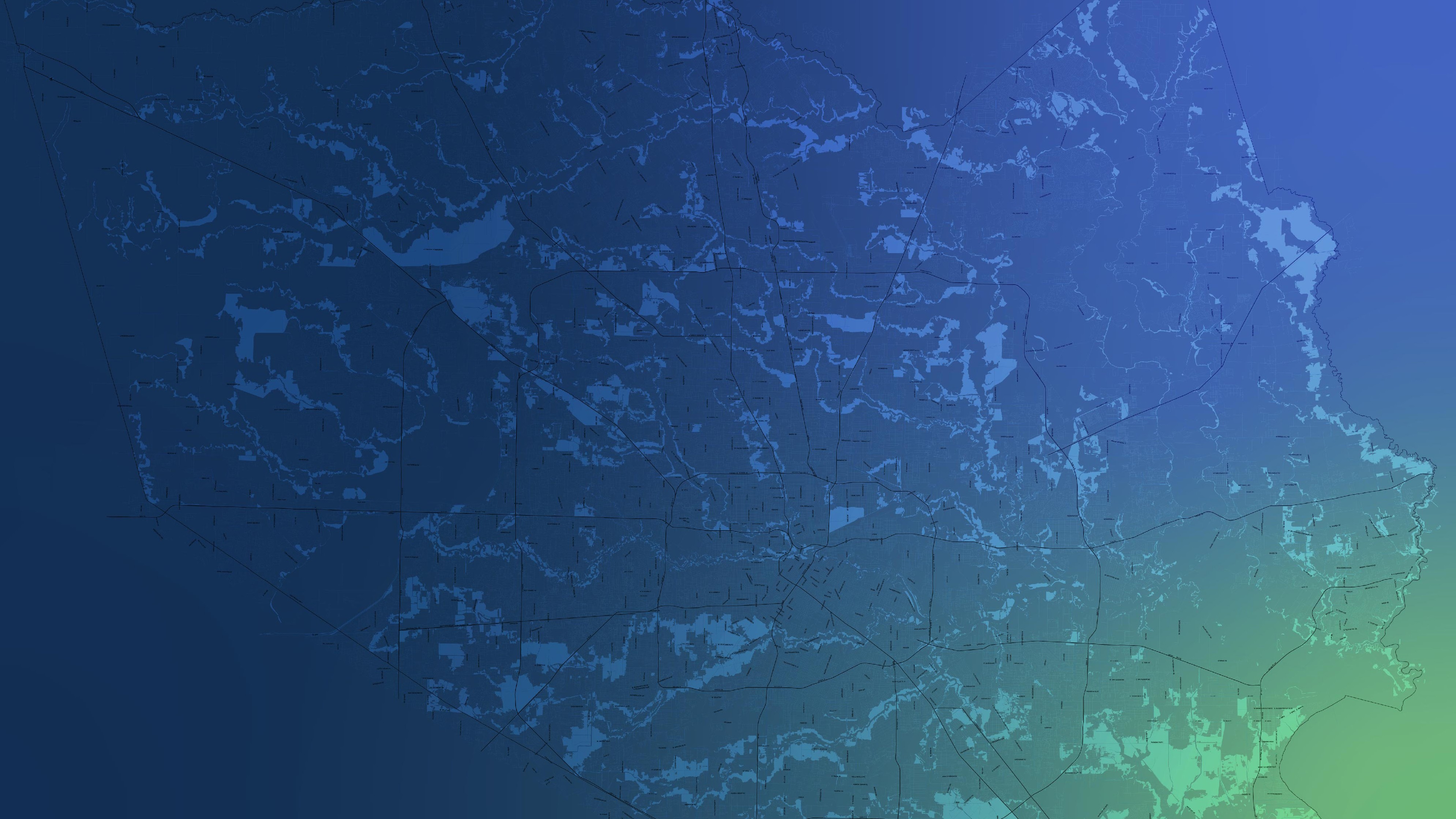 ITEM 8Adjournment
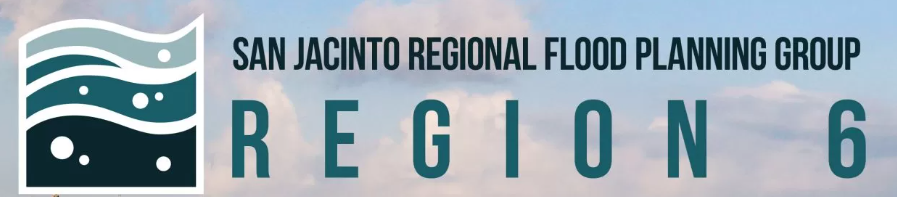